DV ”OBLAČIĆ”
Projekt programa lokalnog partnerstva grada Rijeke – uređenje dvorišta, faze 1 i 2.
”R U Ž N O  P A Č E”
2013./2014. g.
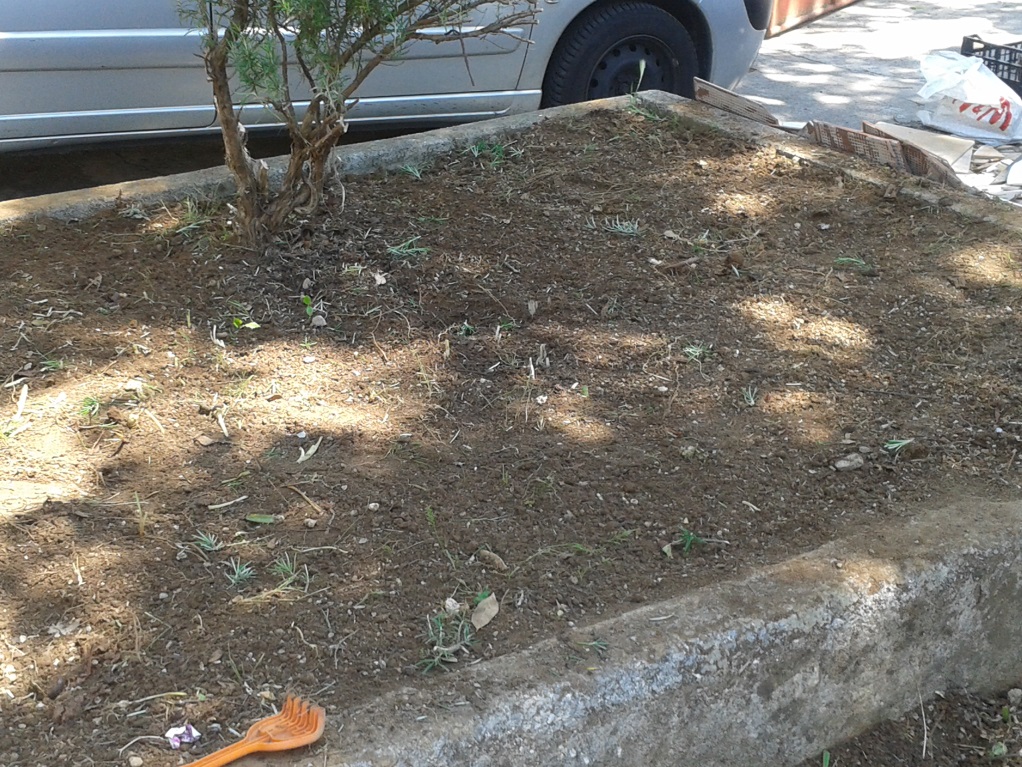 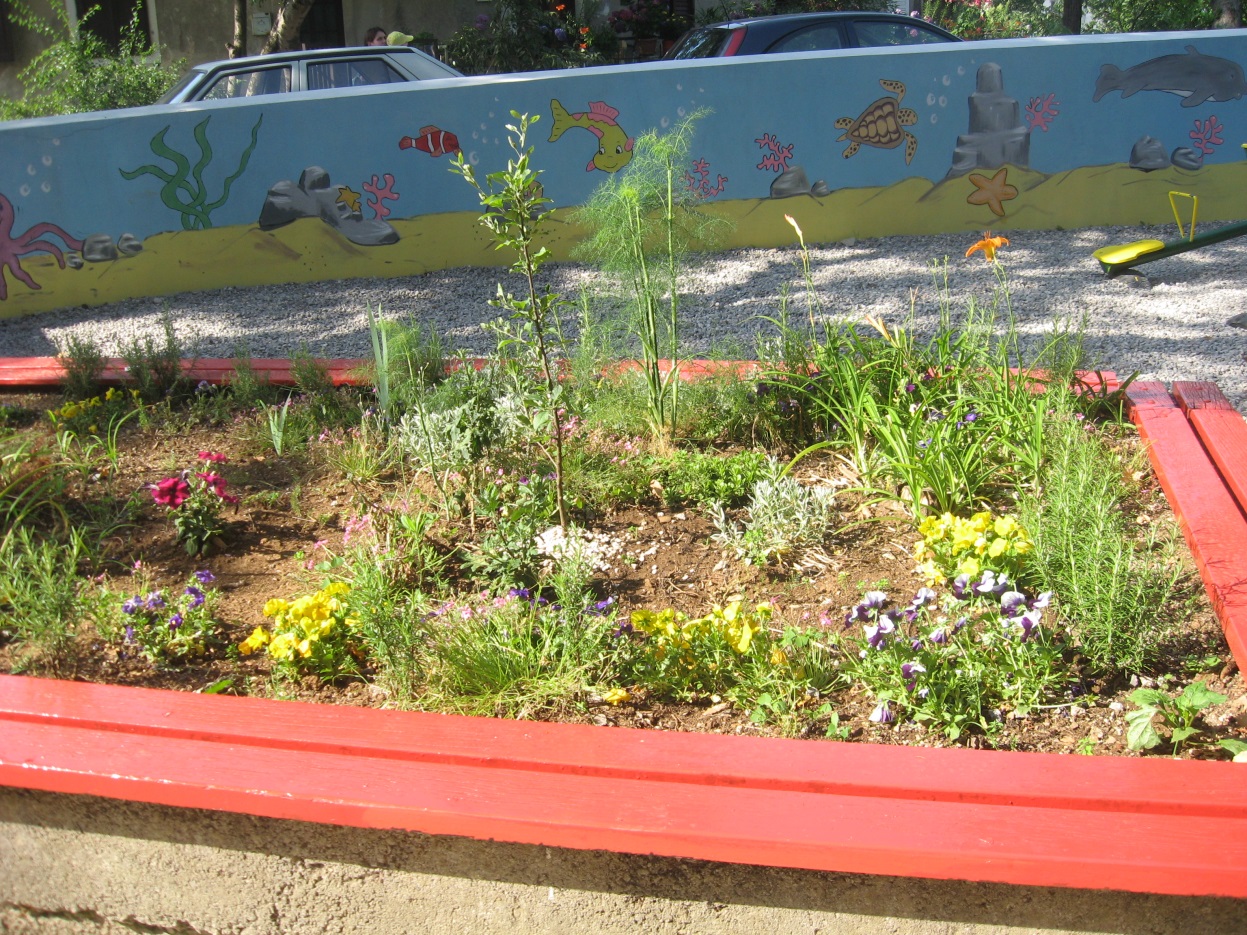 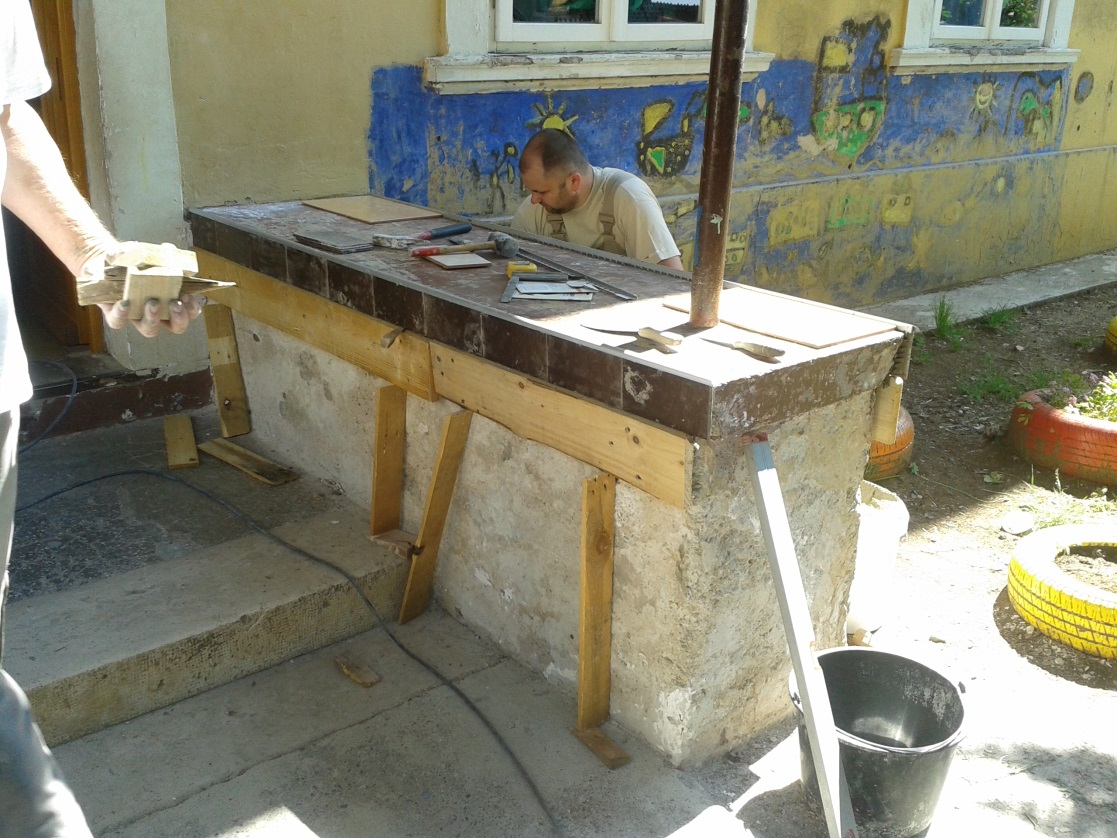 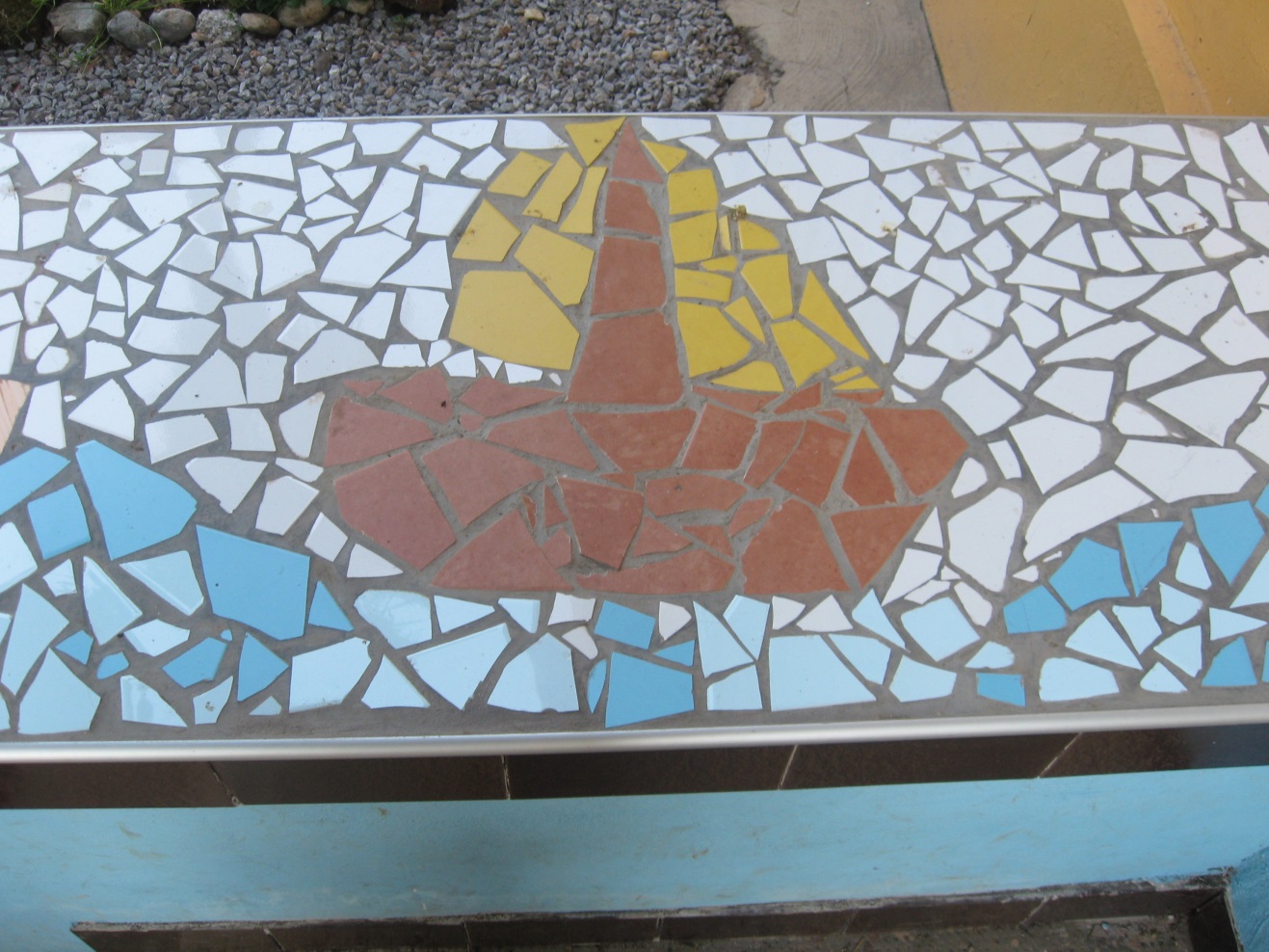 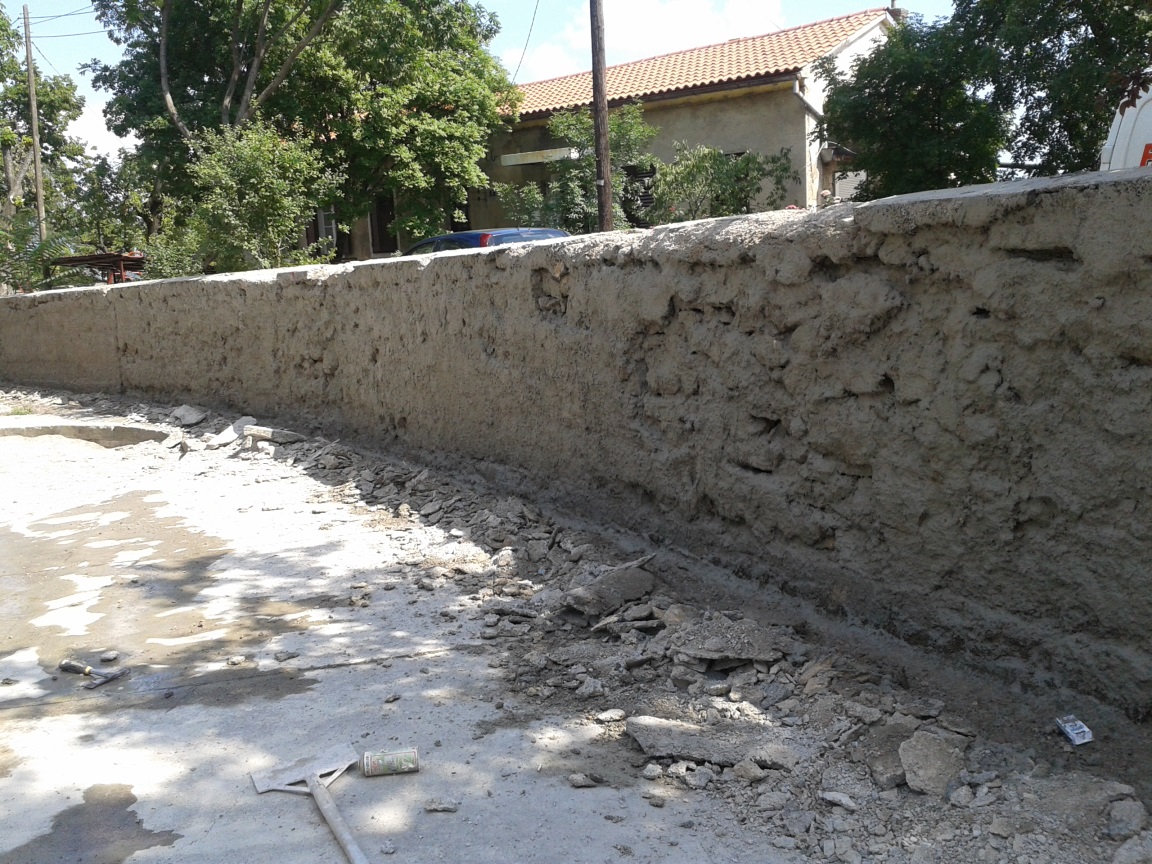 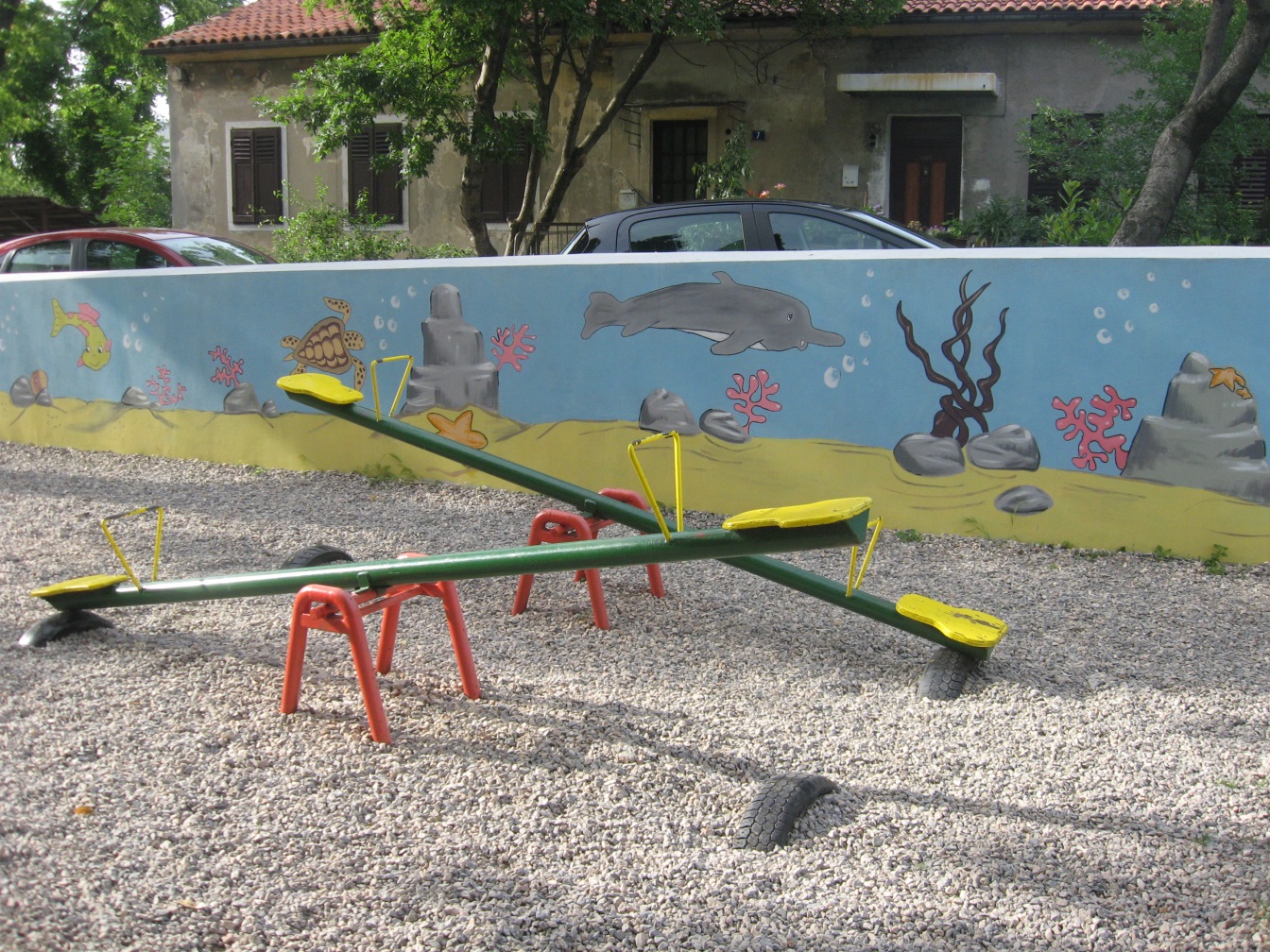 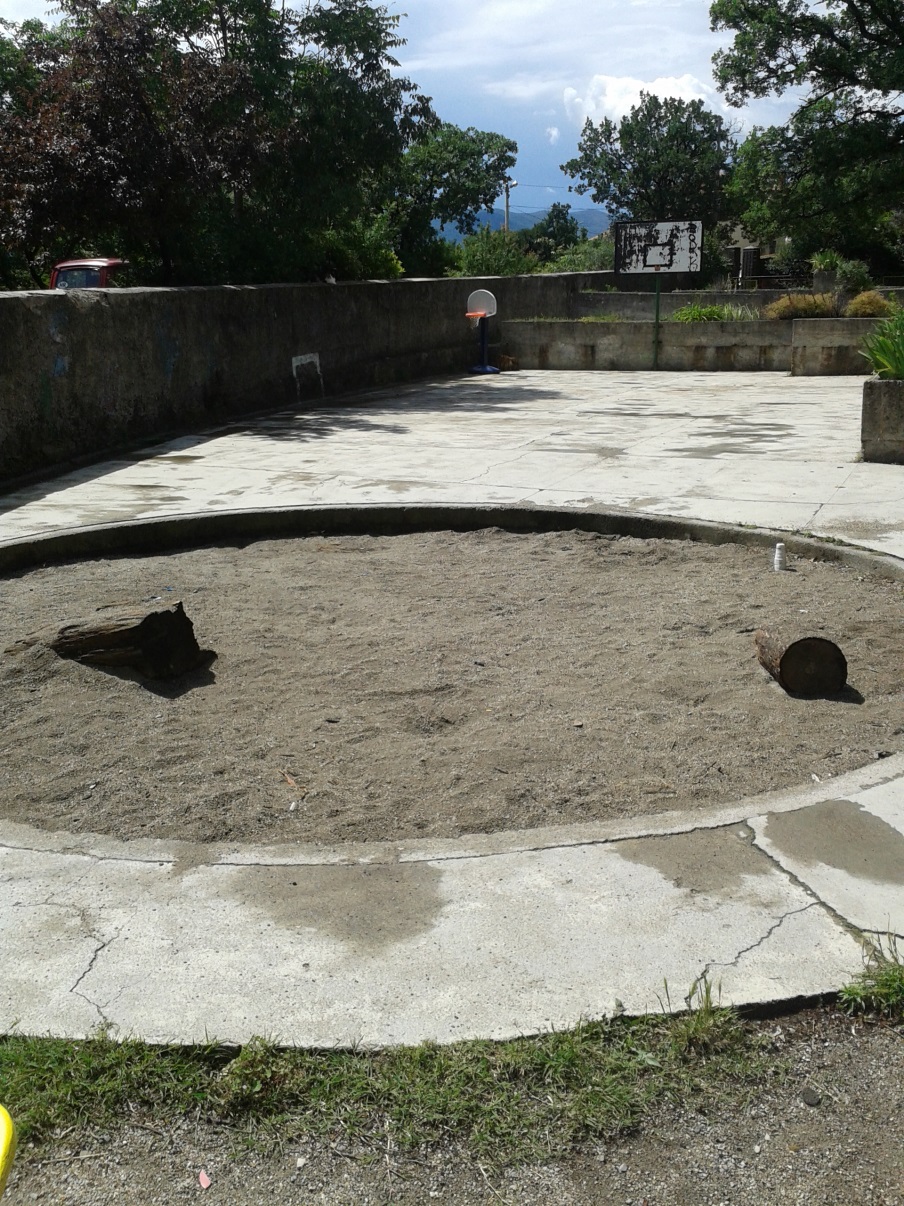 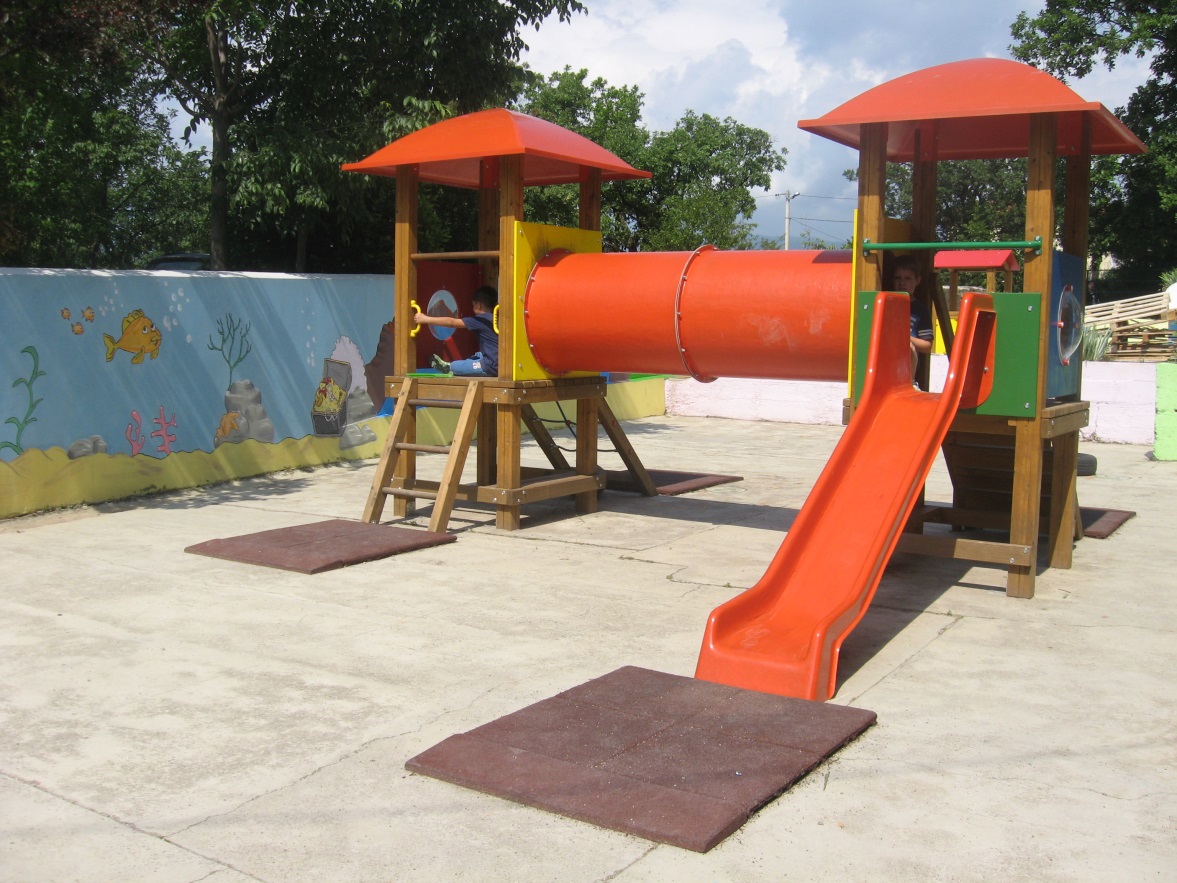 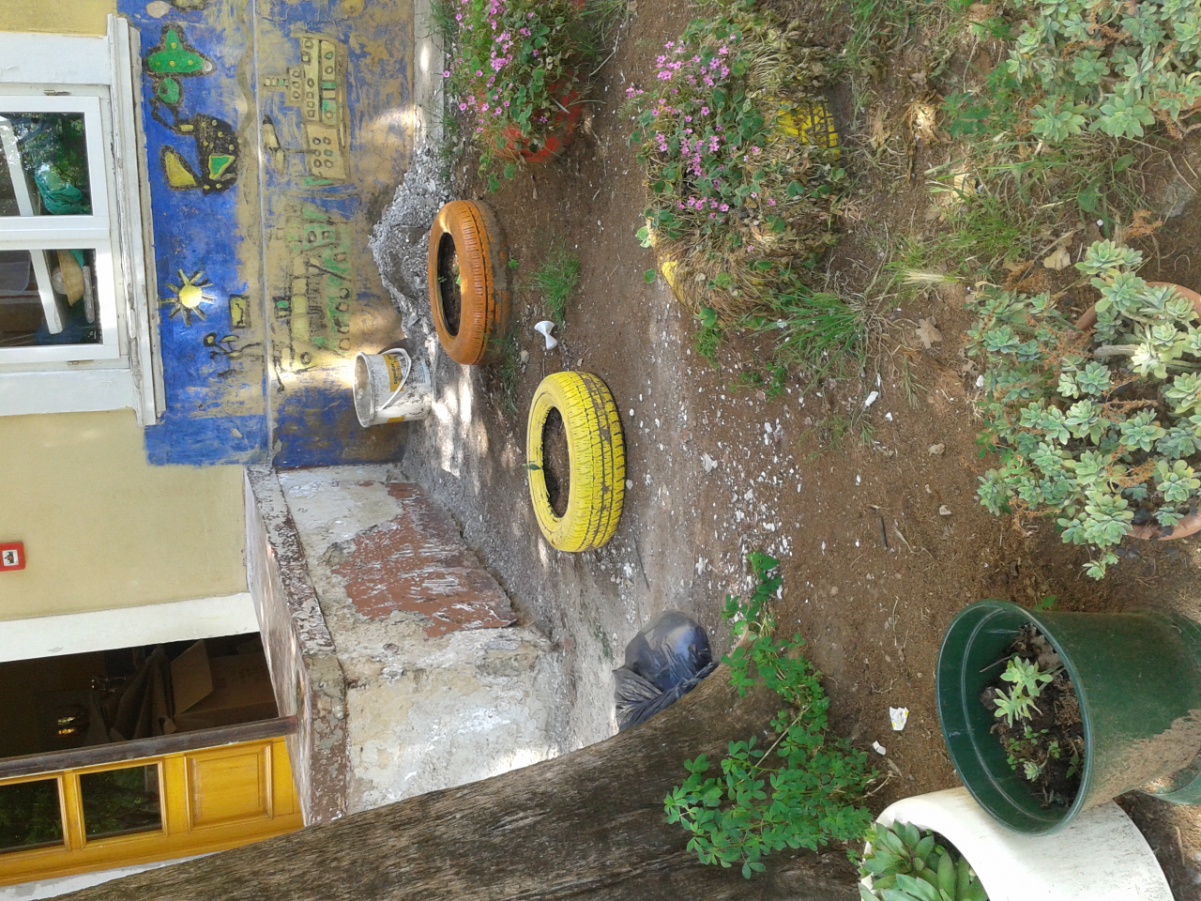 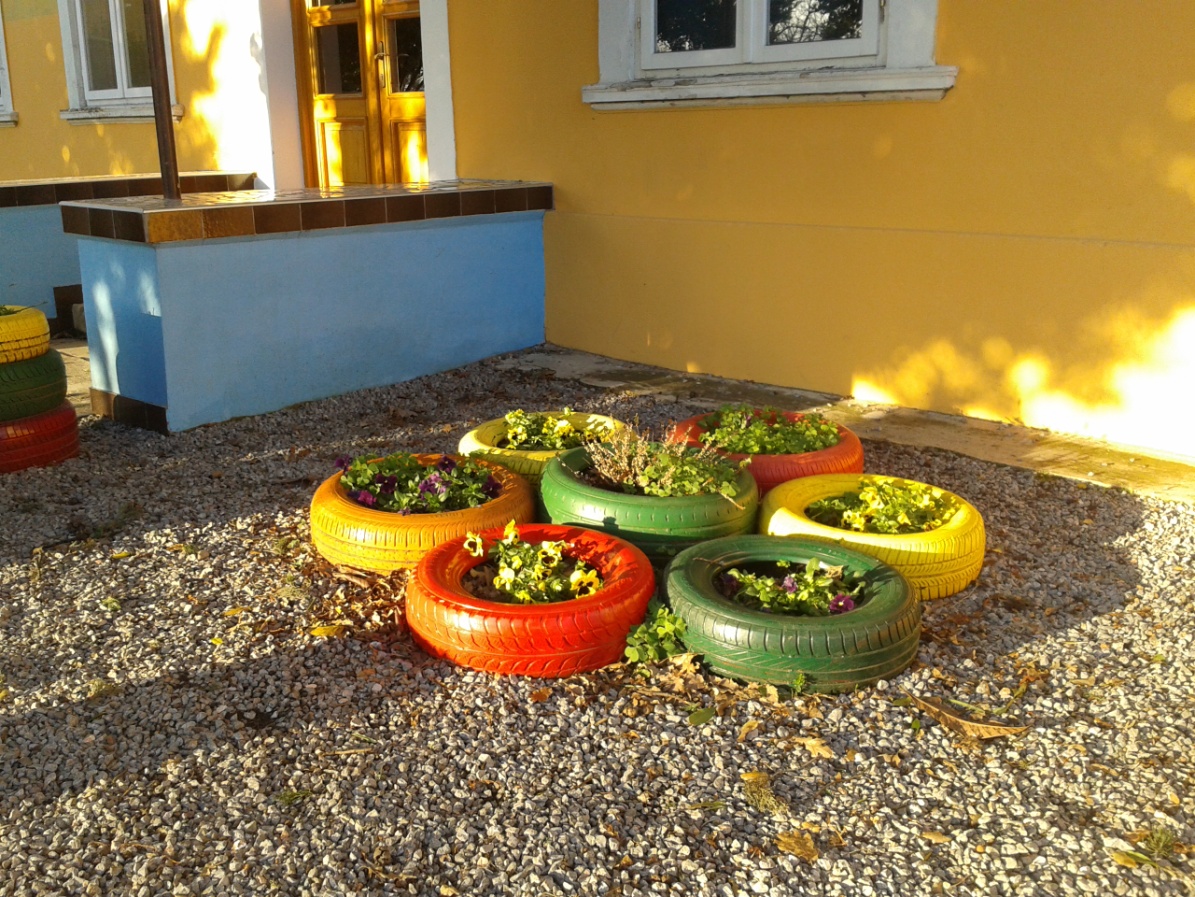 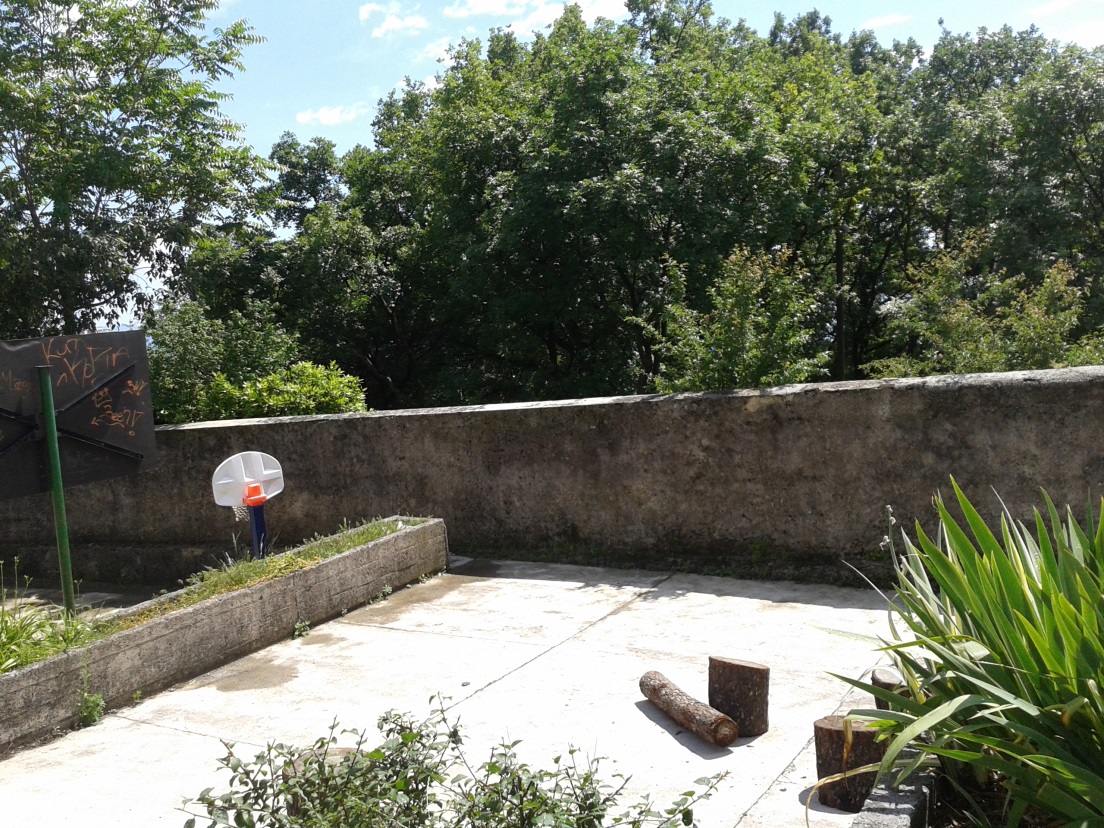 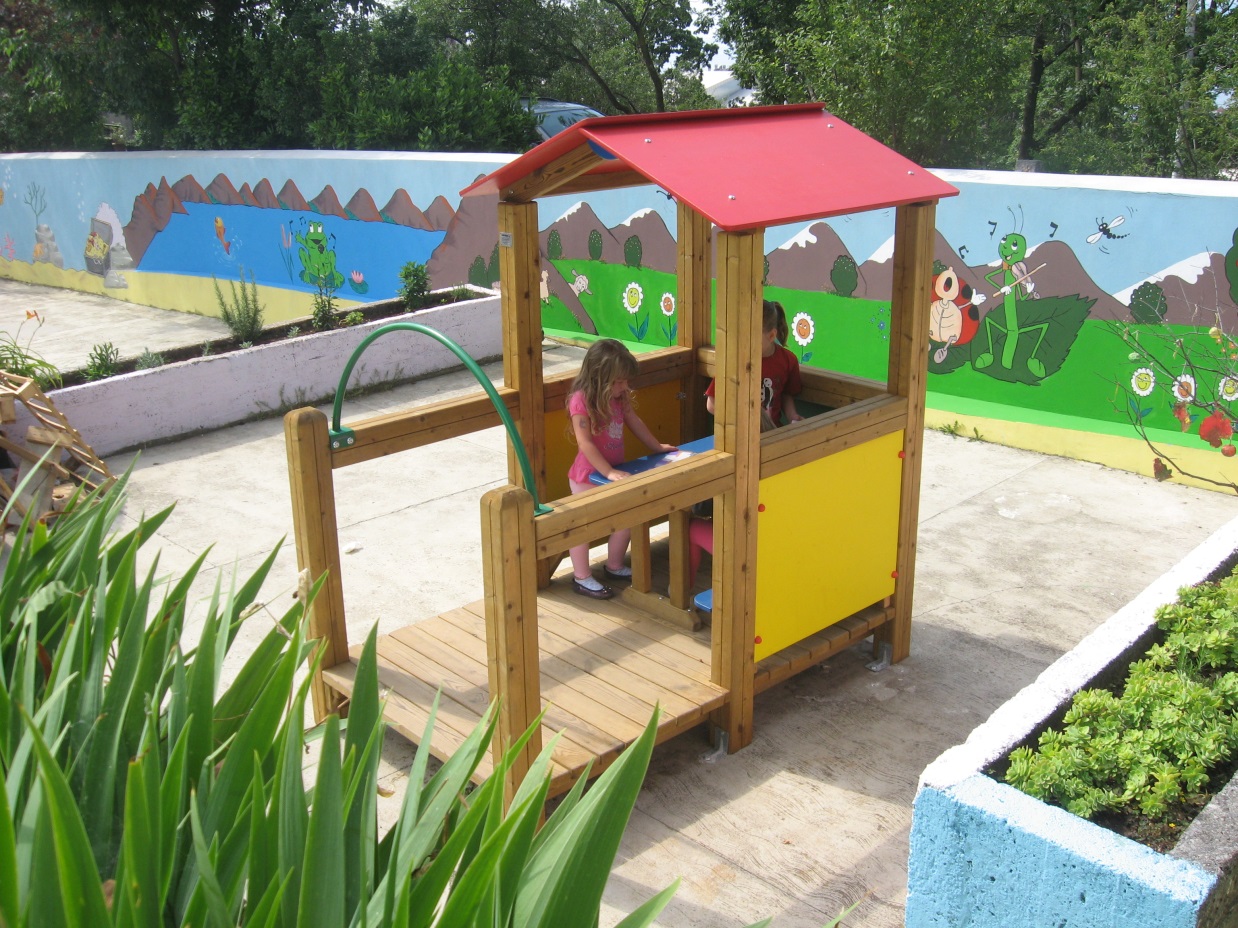 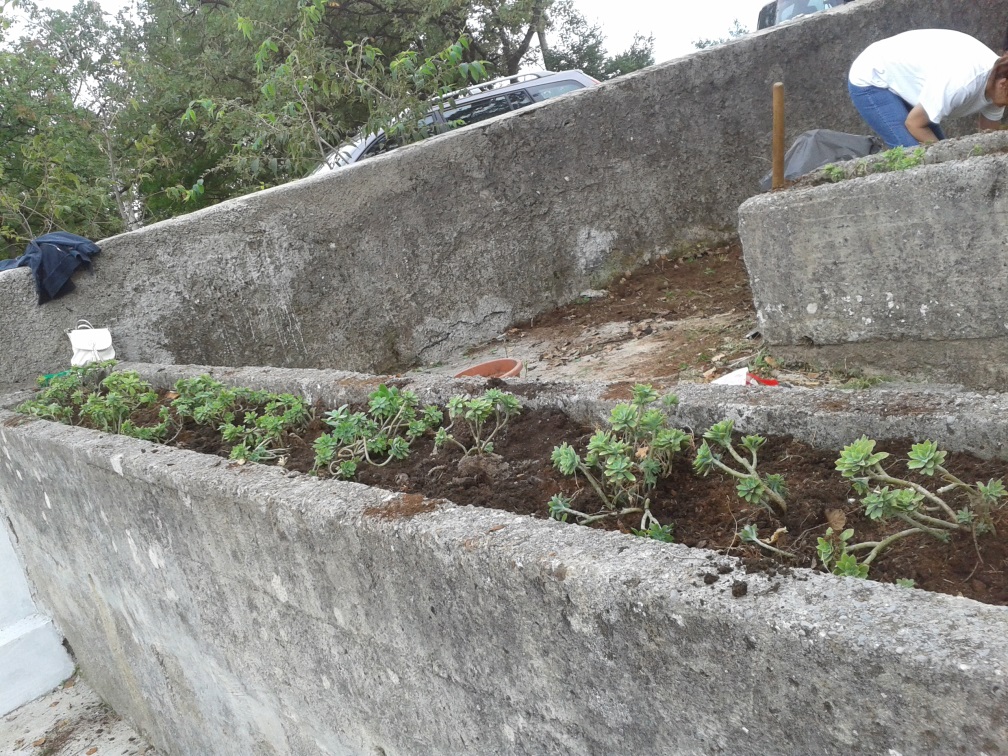 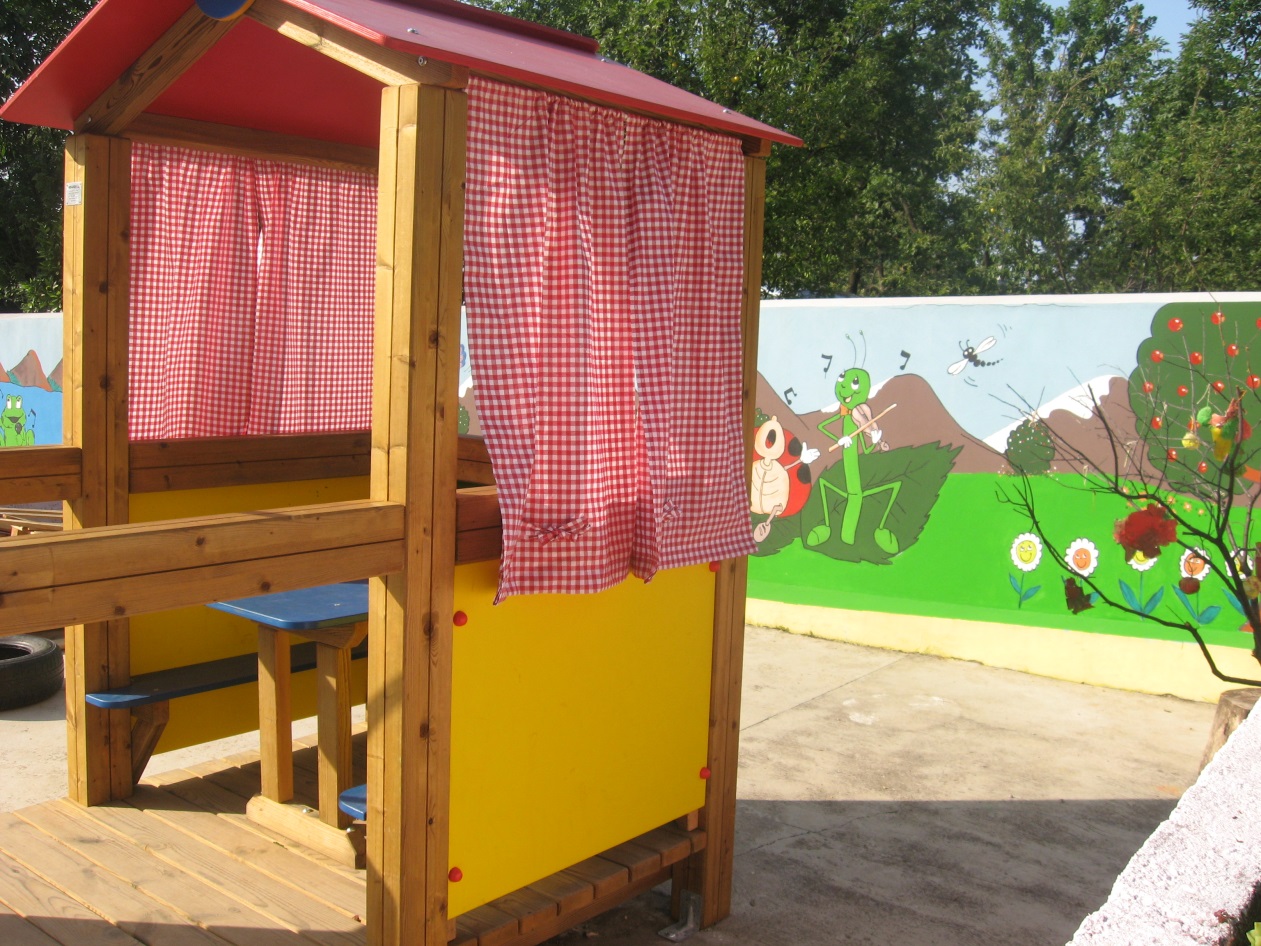 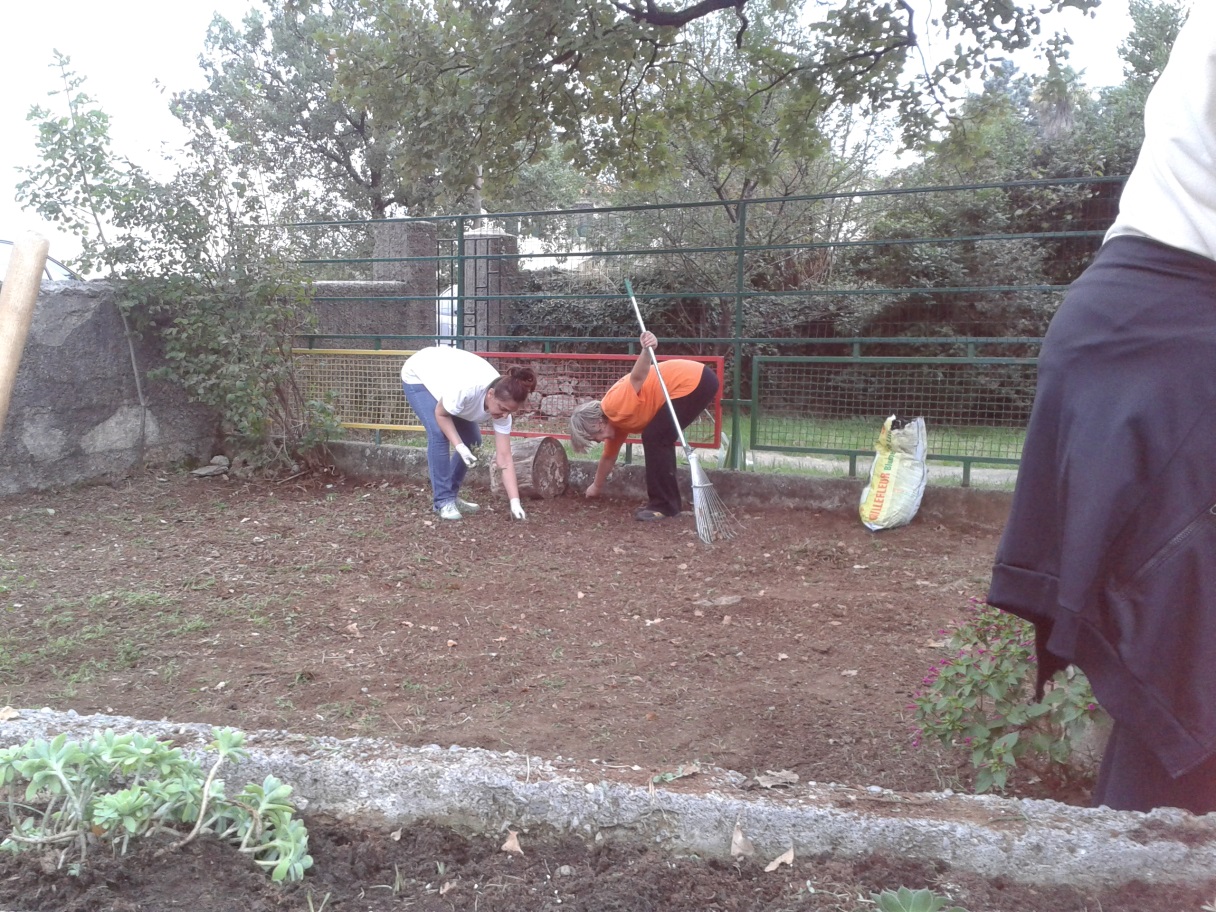 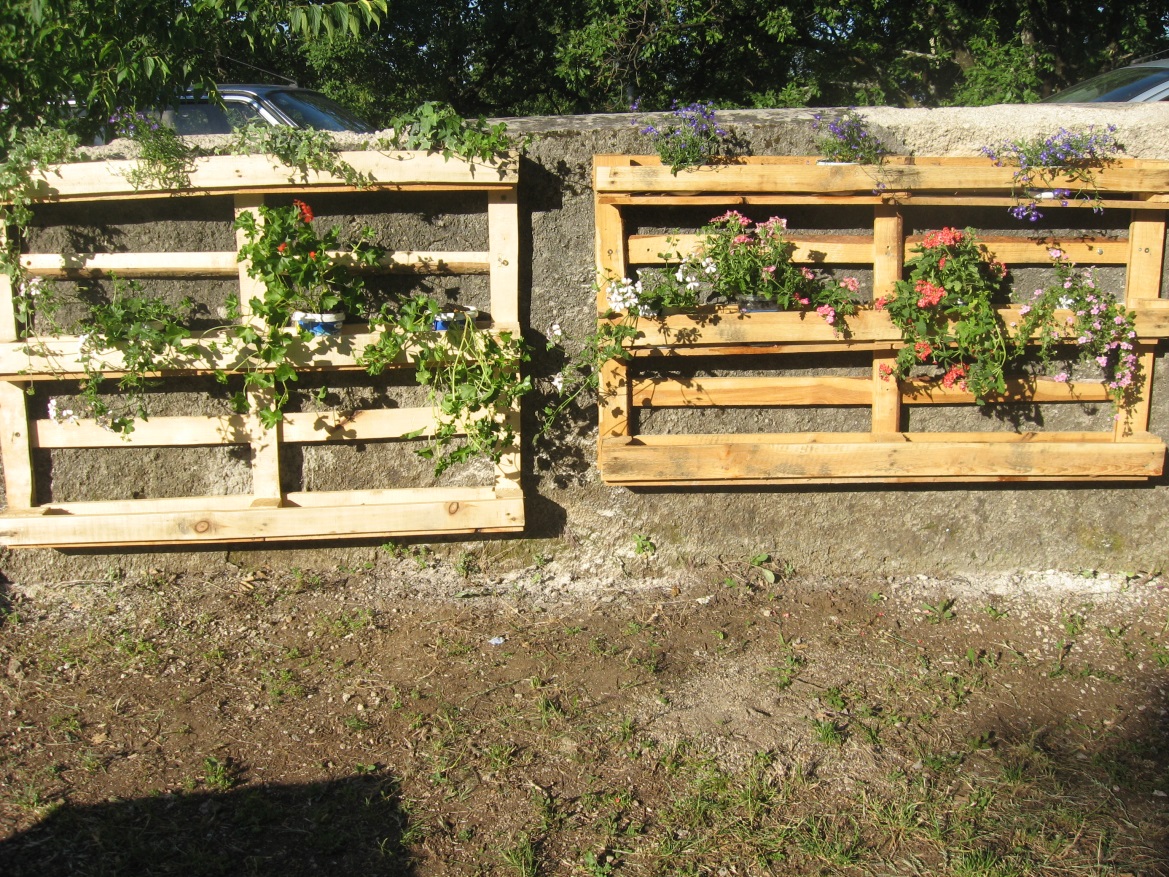 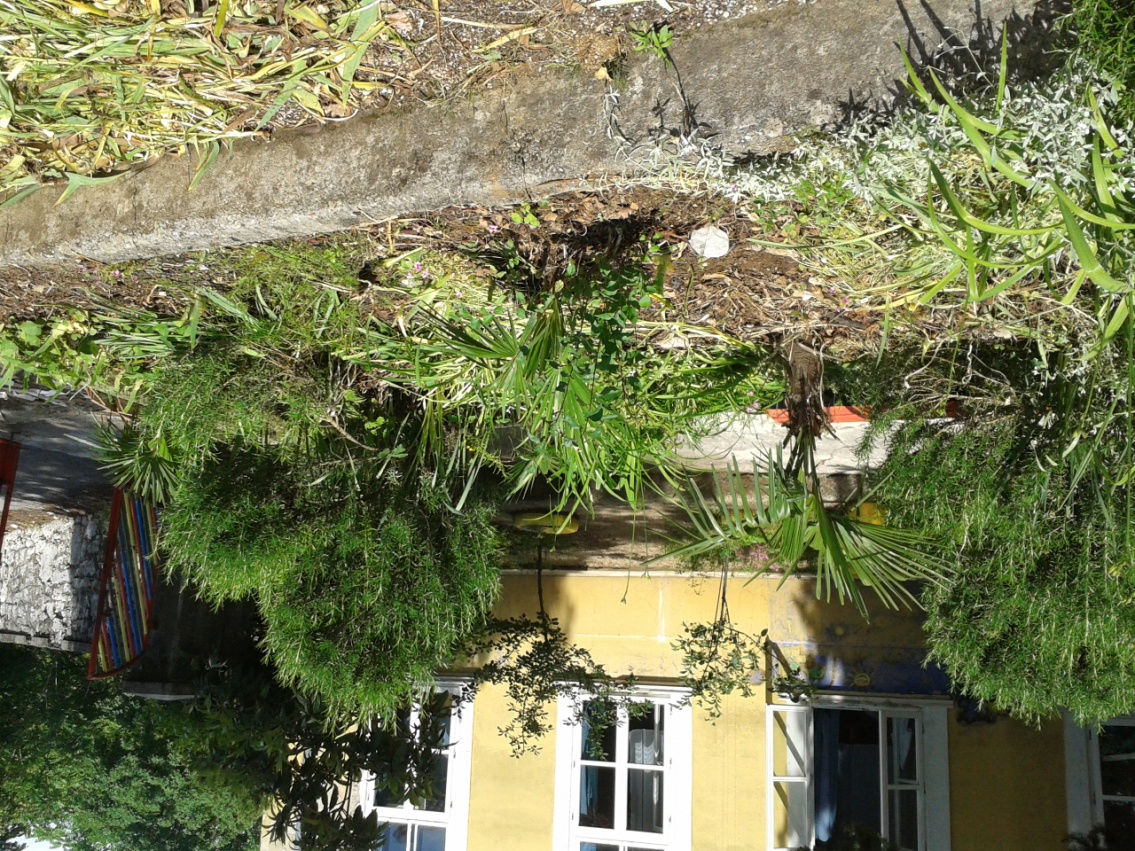 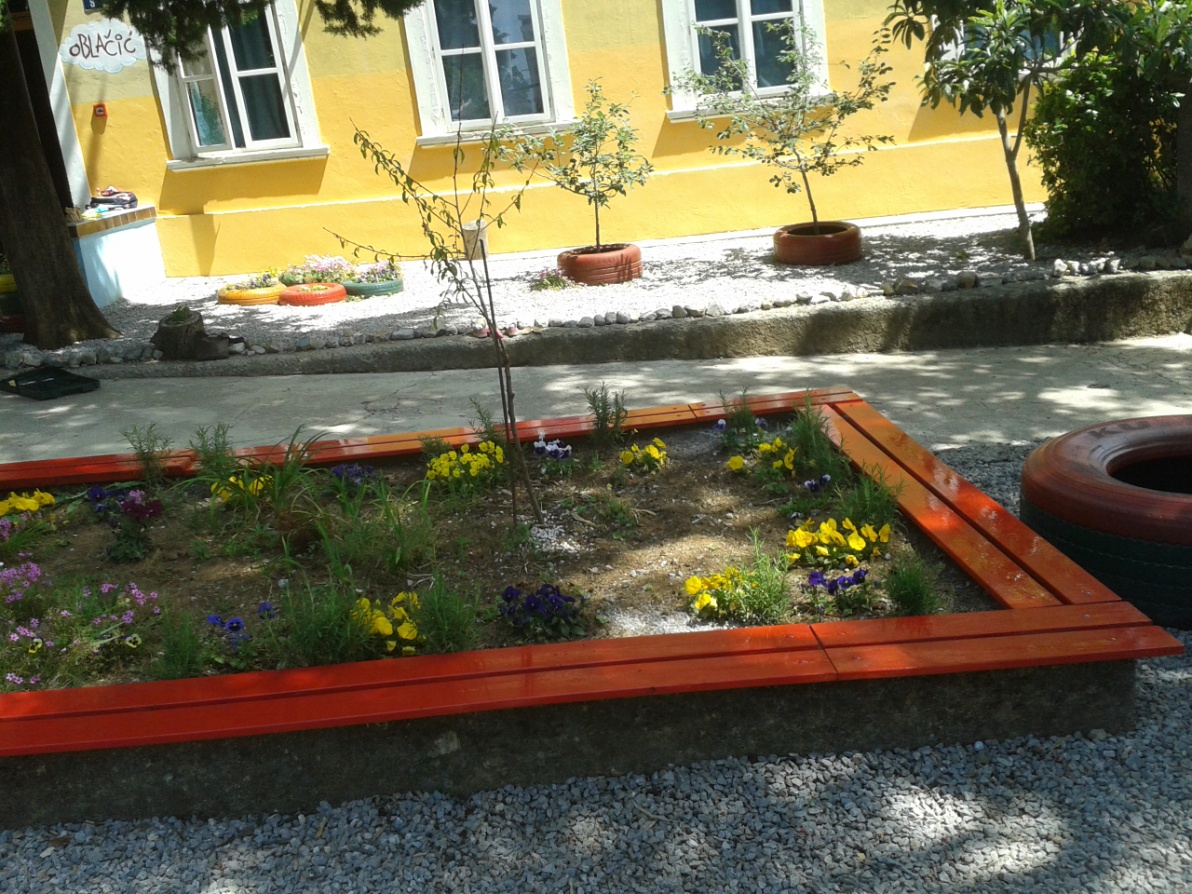 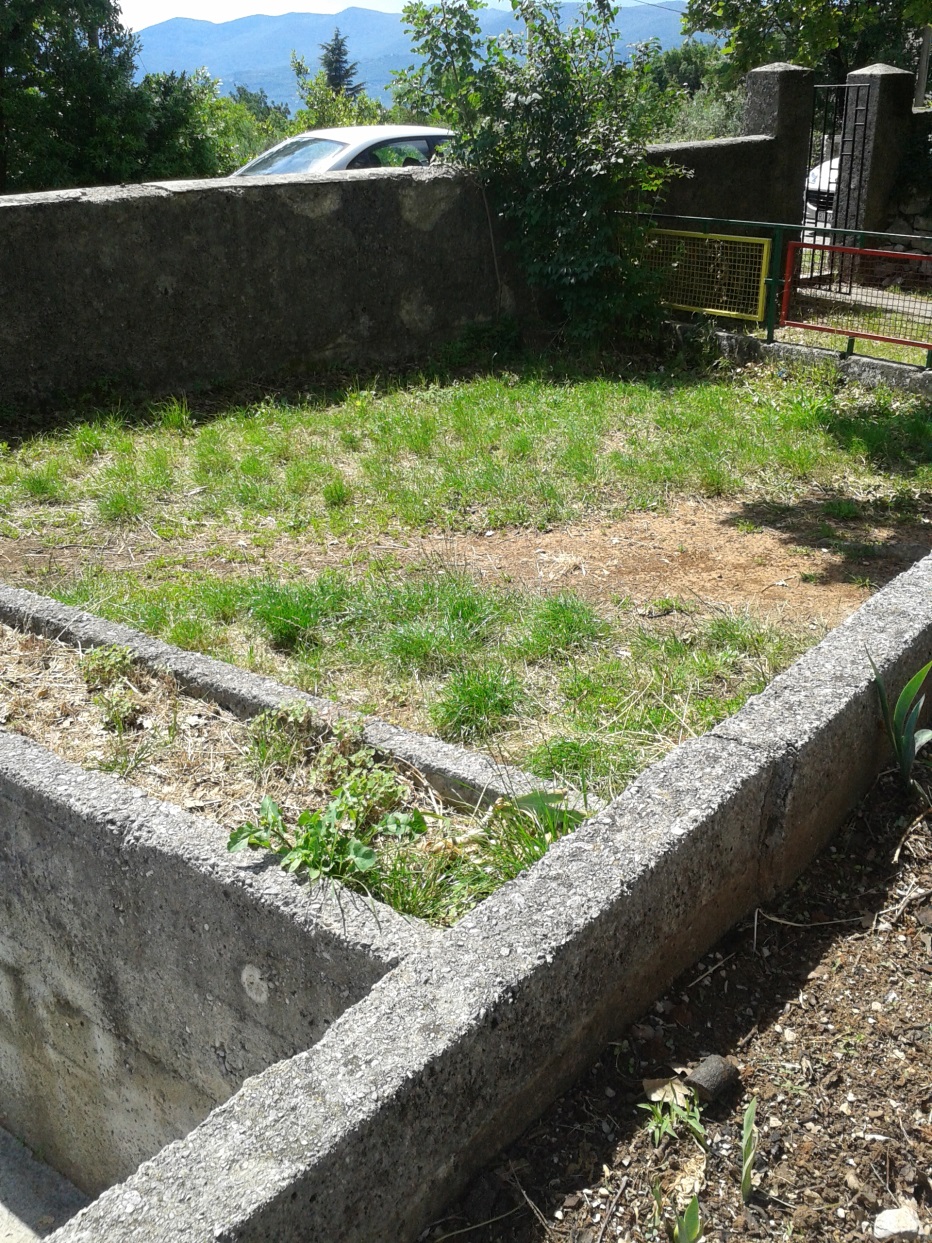 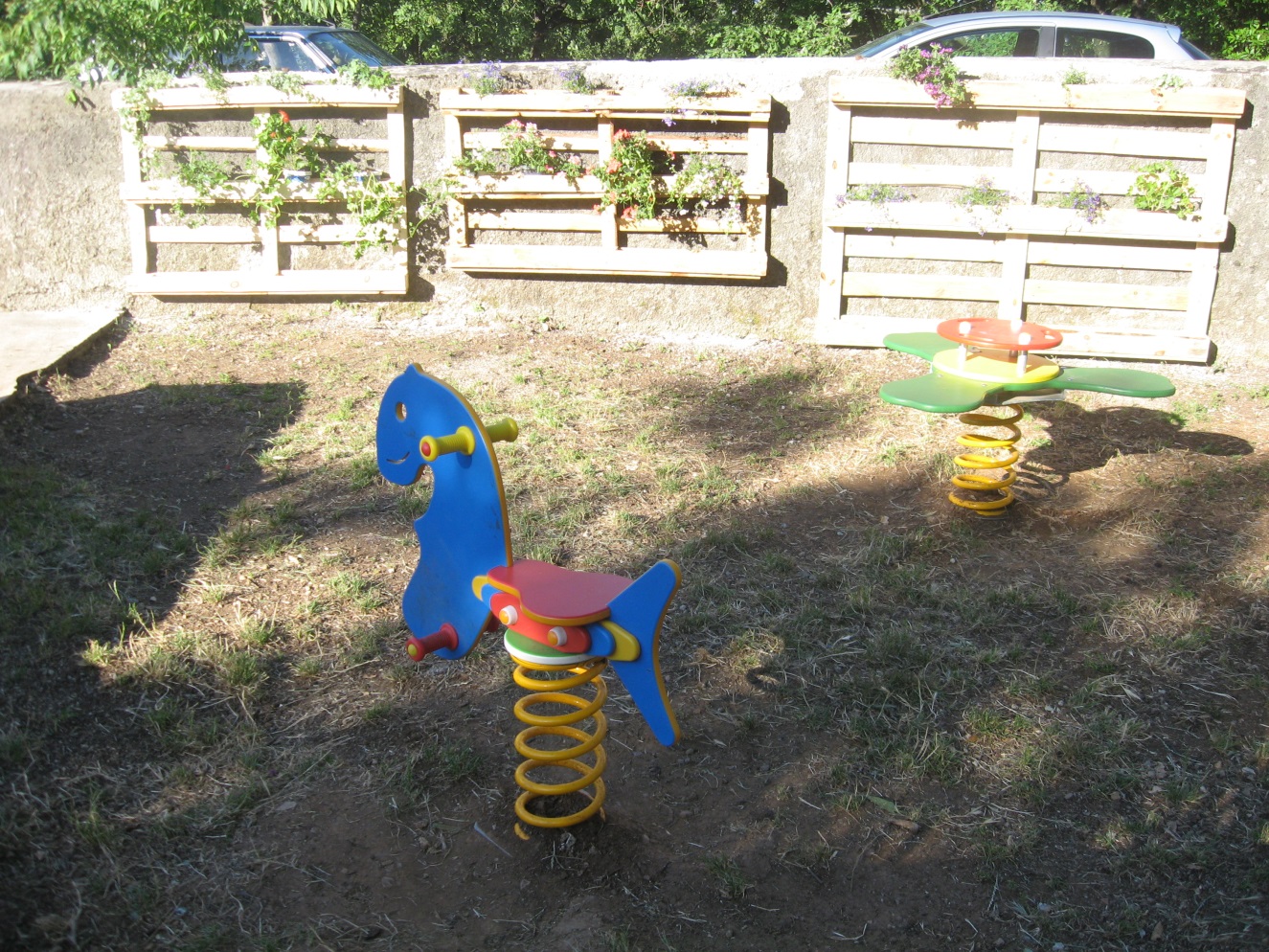 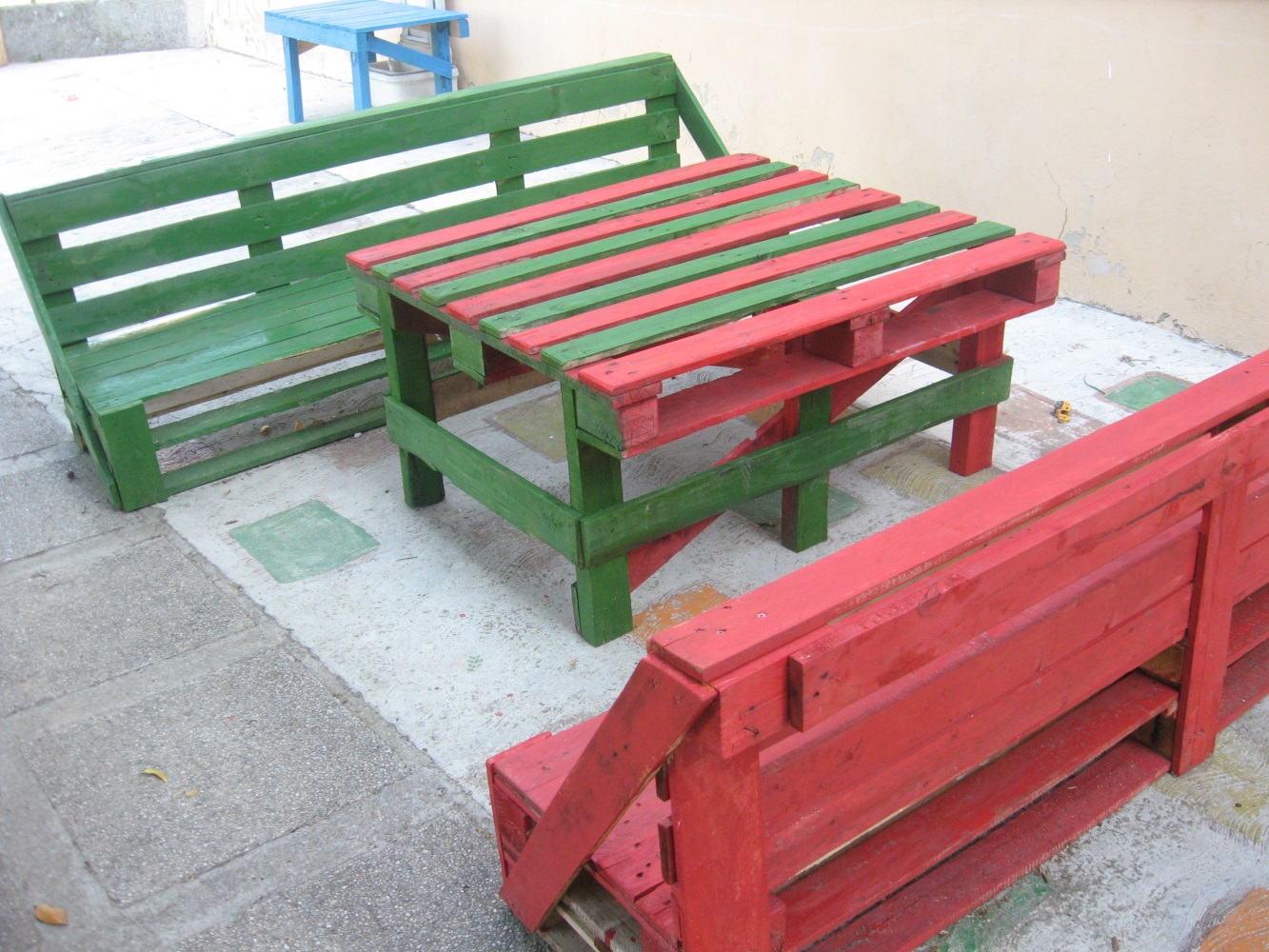 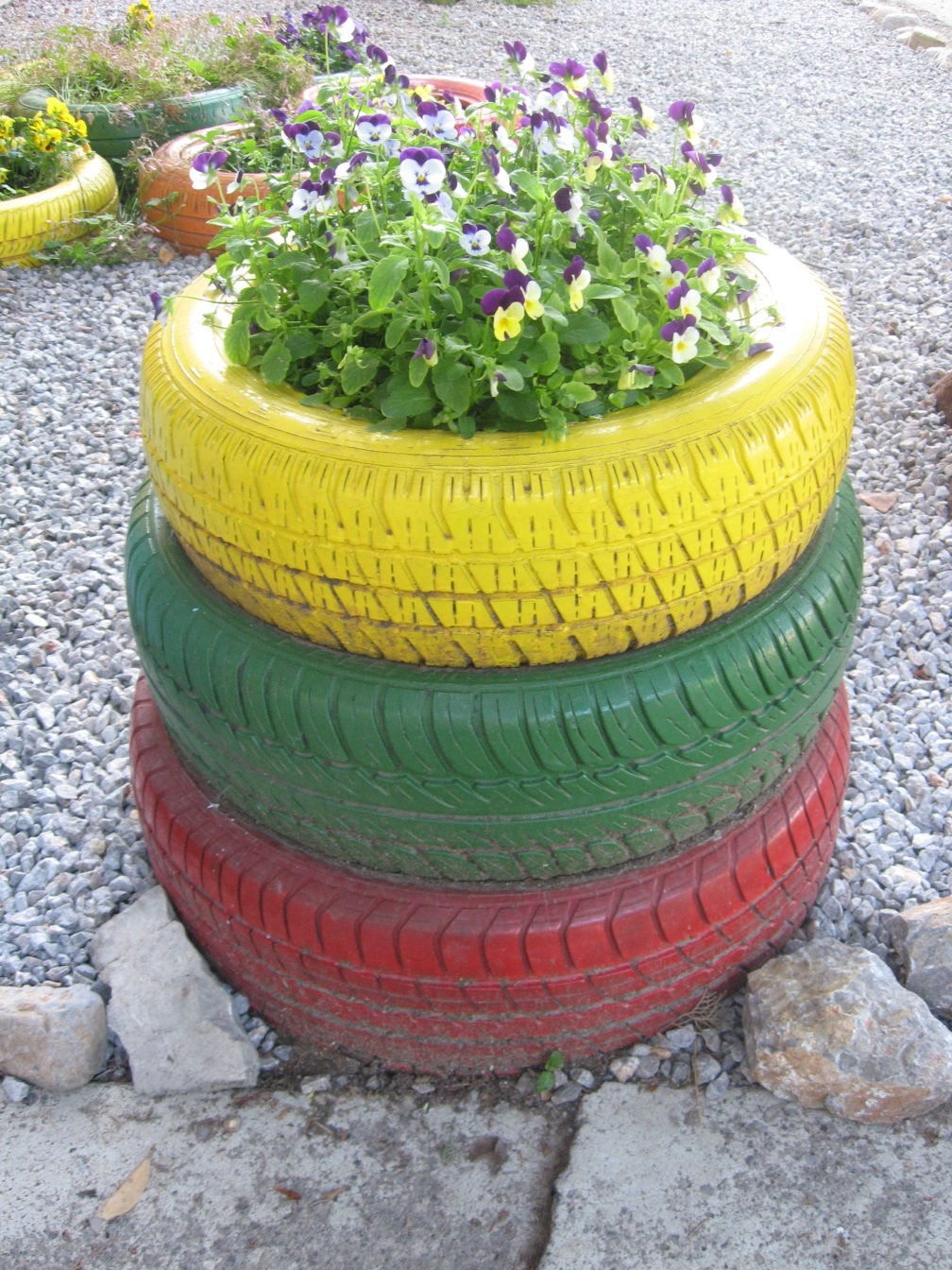 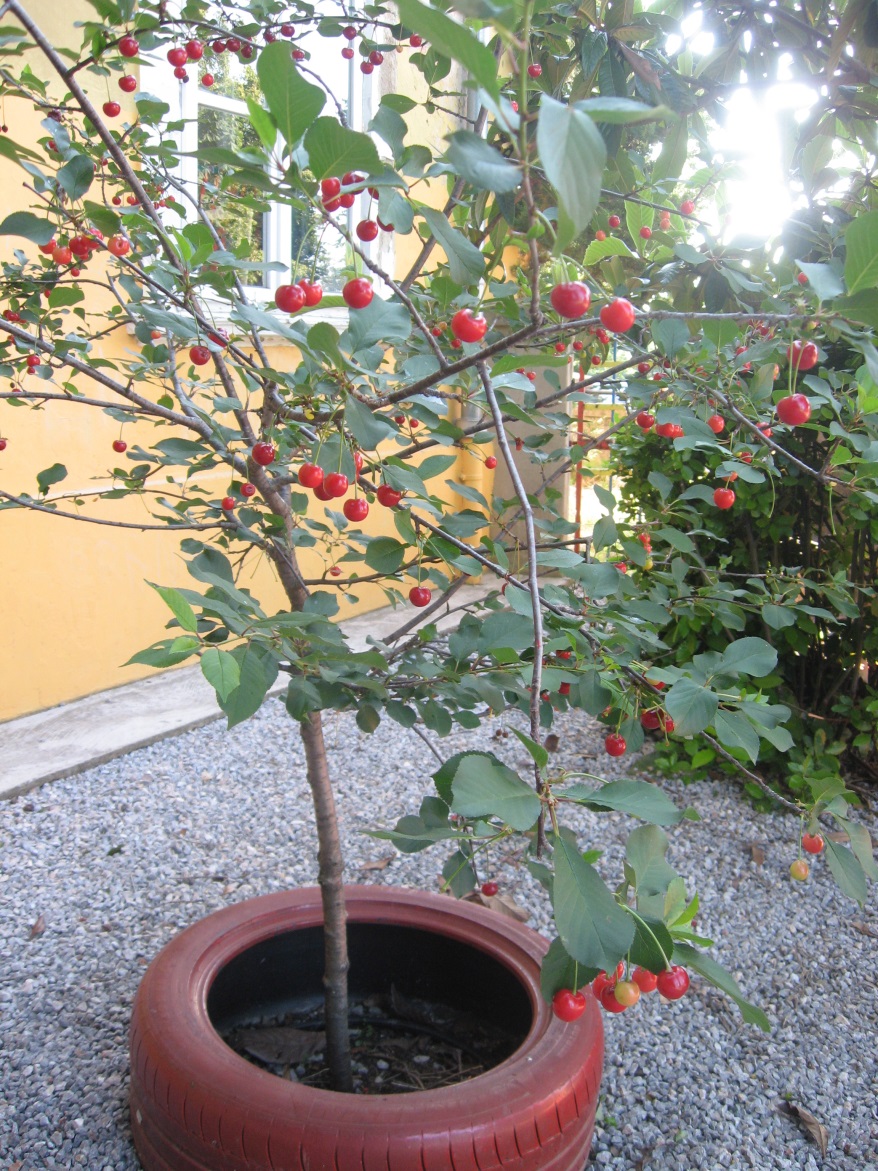 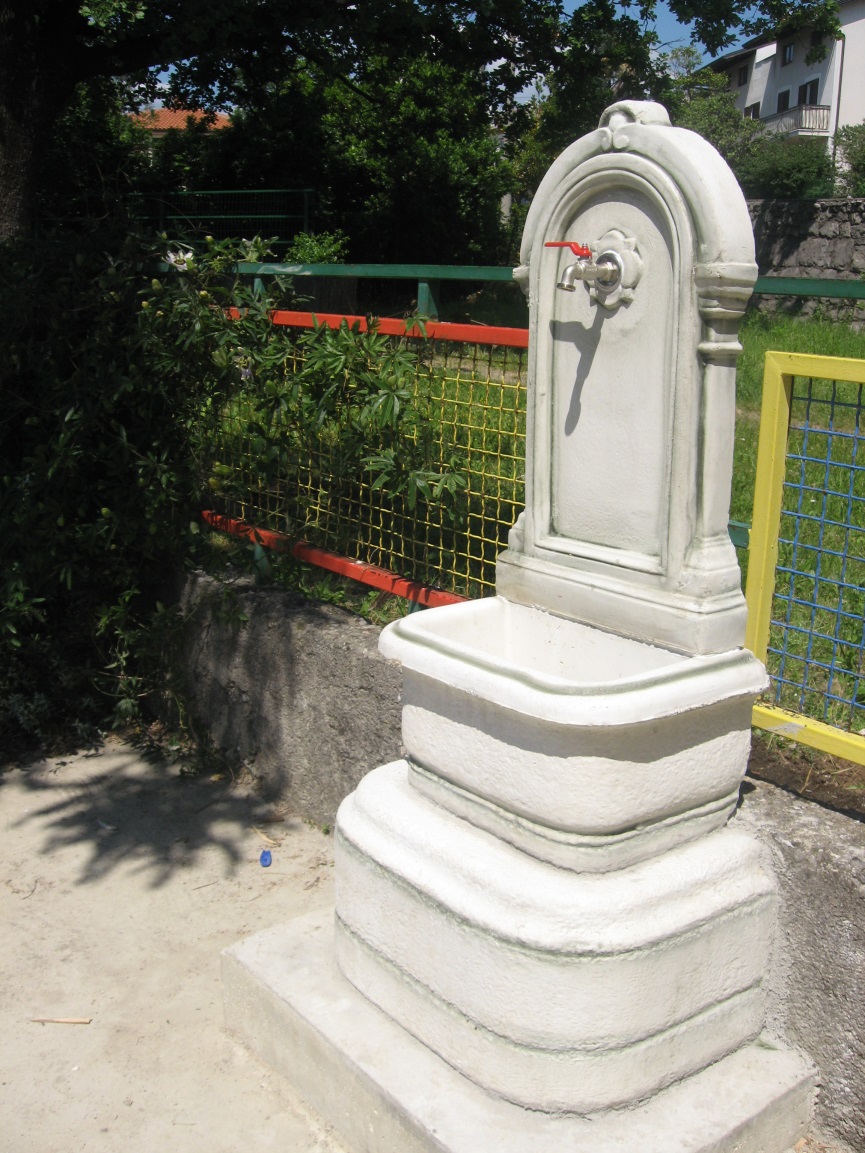 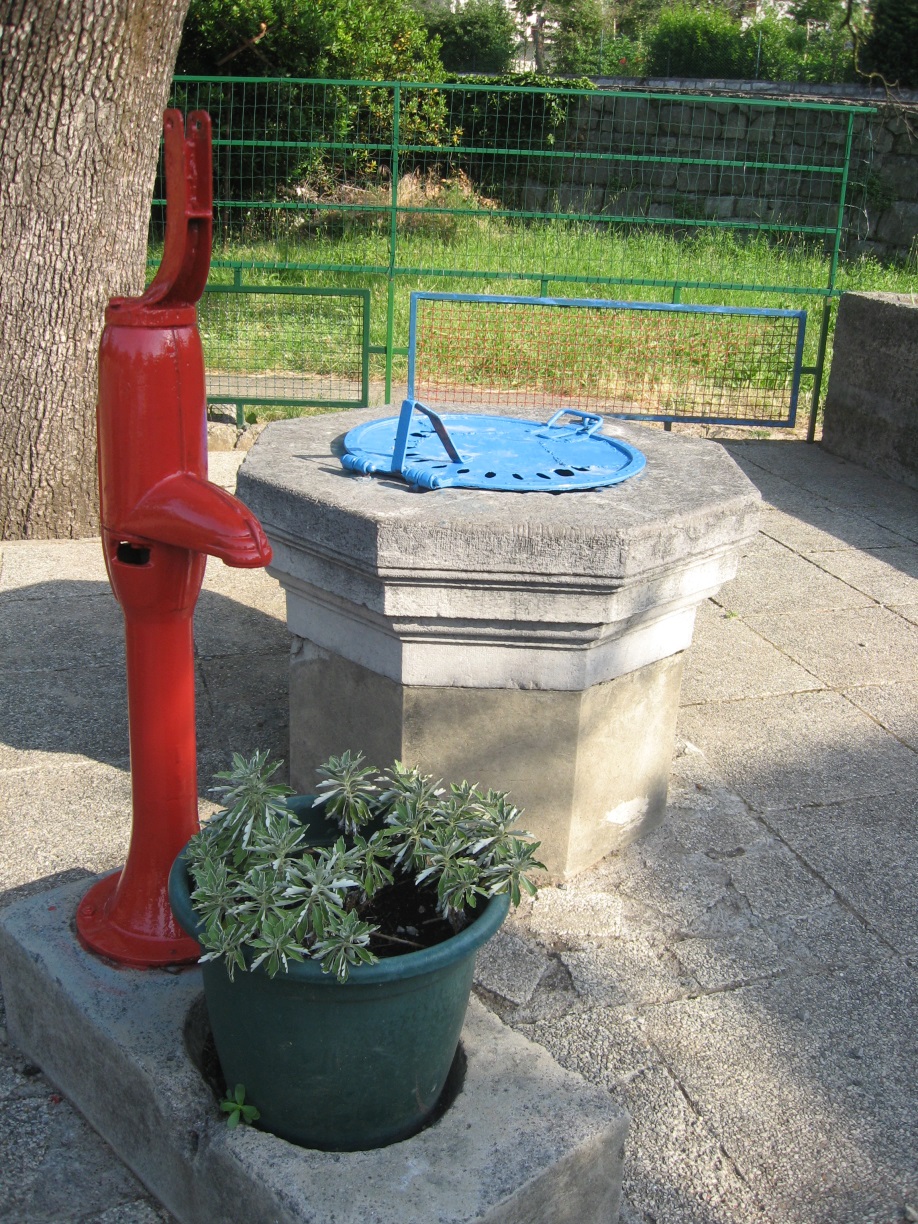 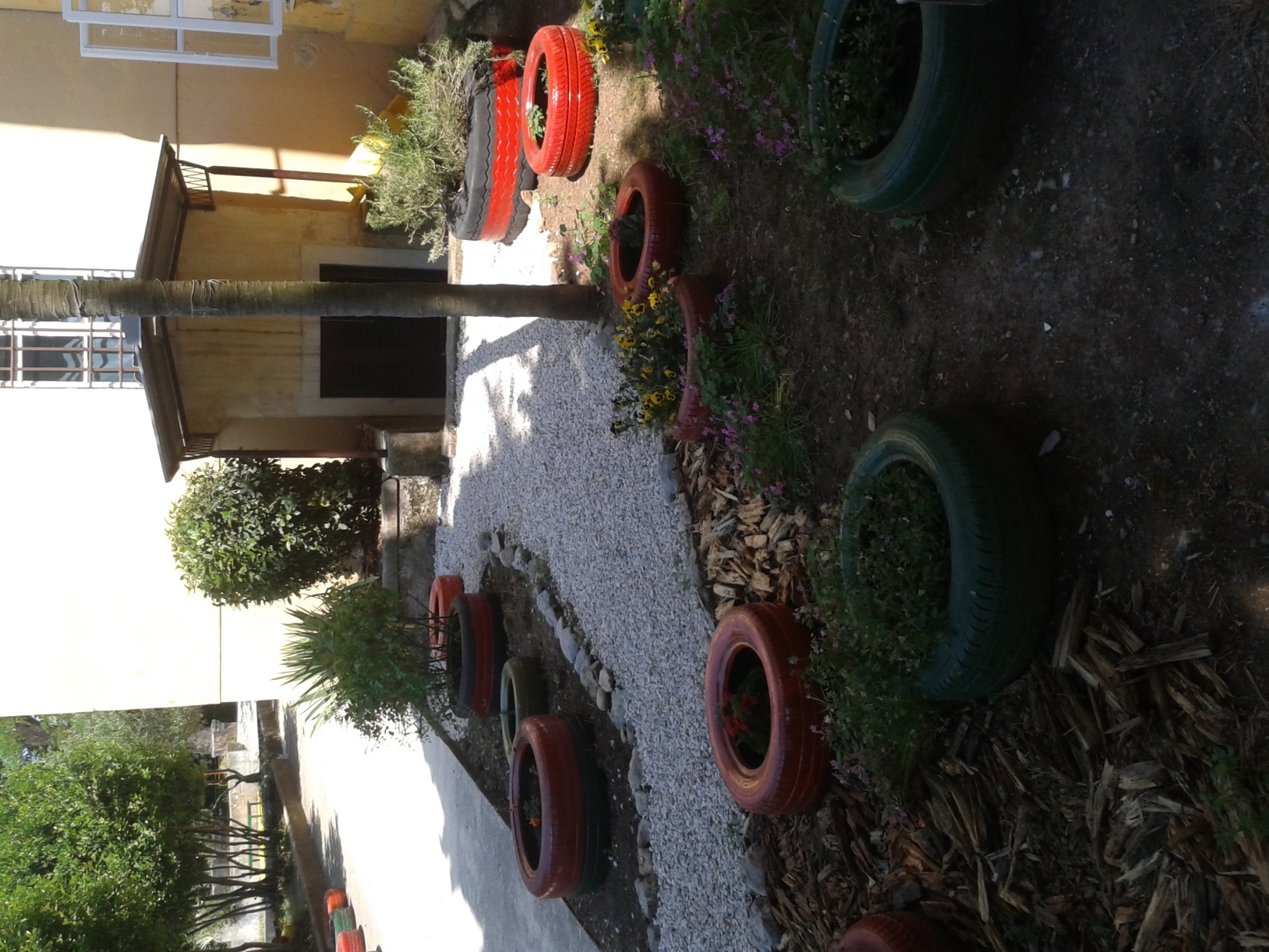 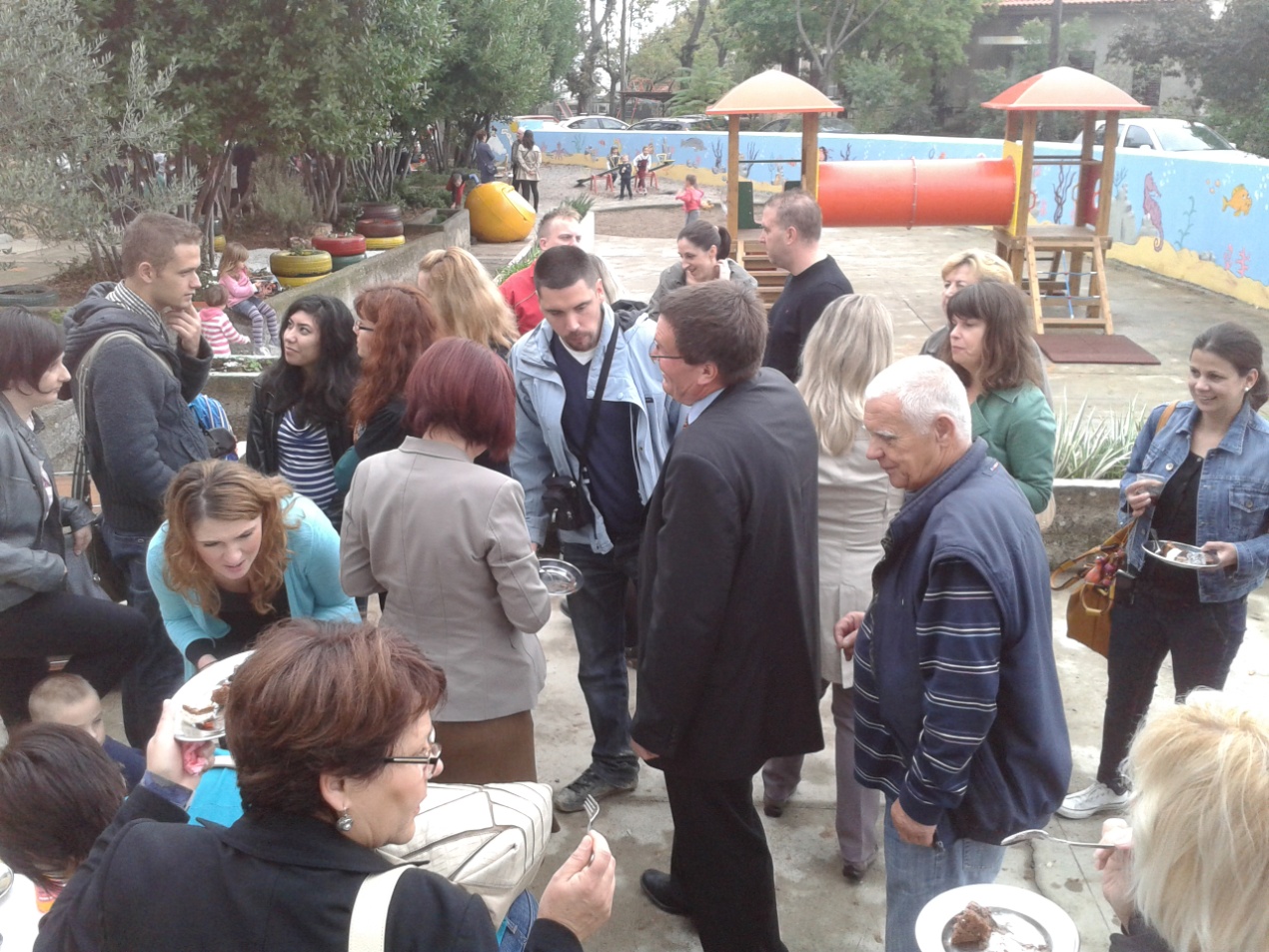 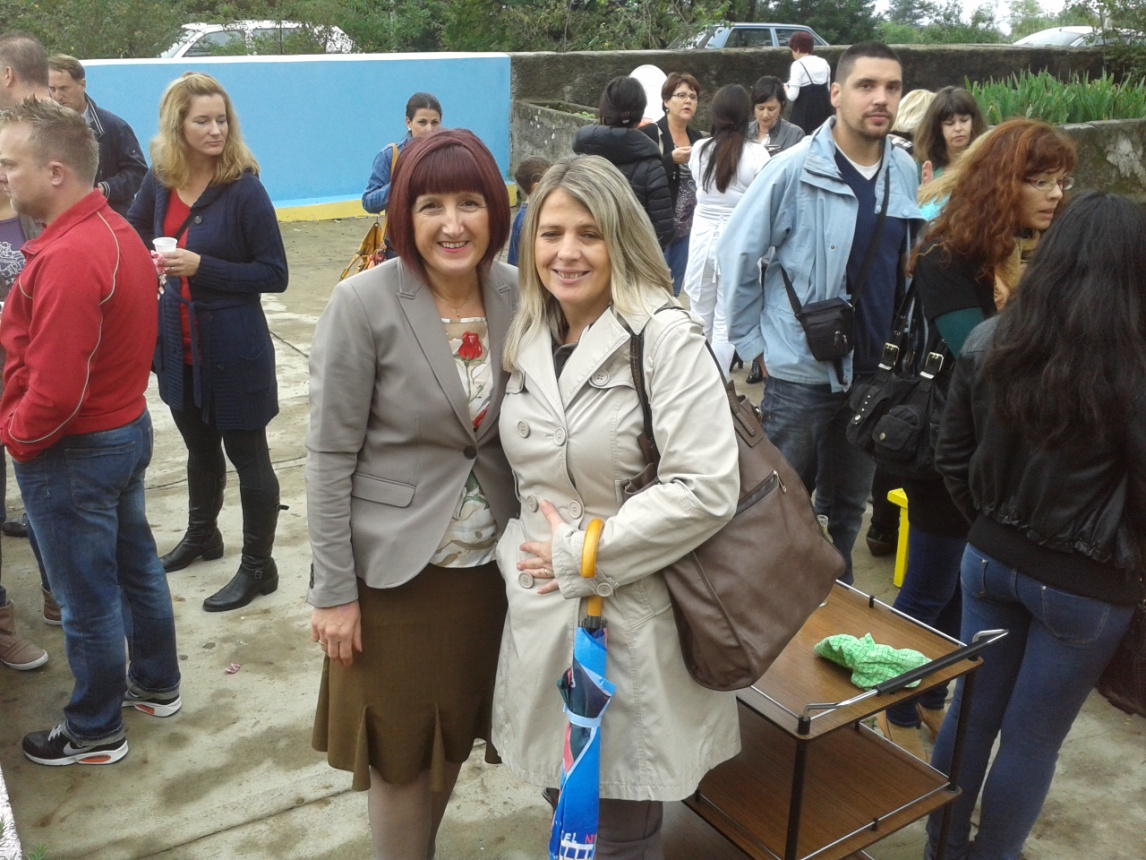 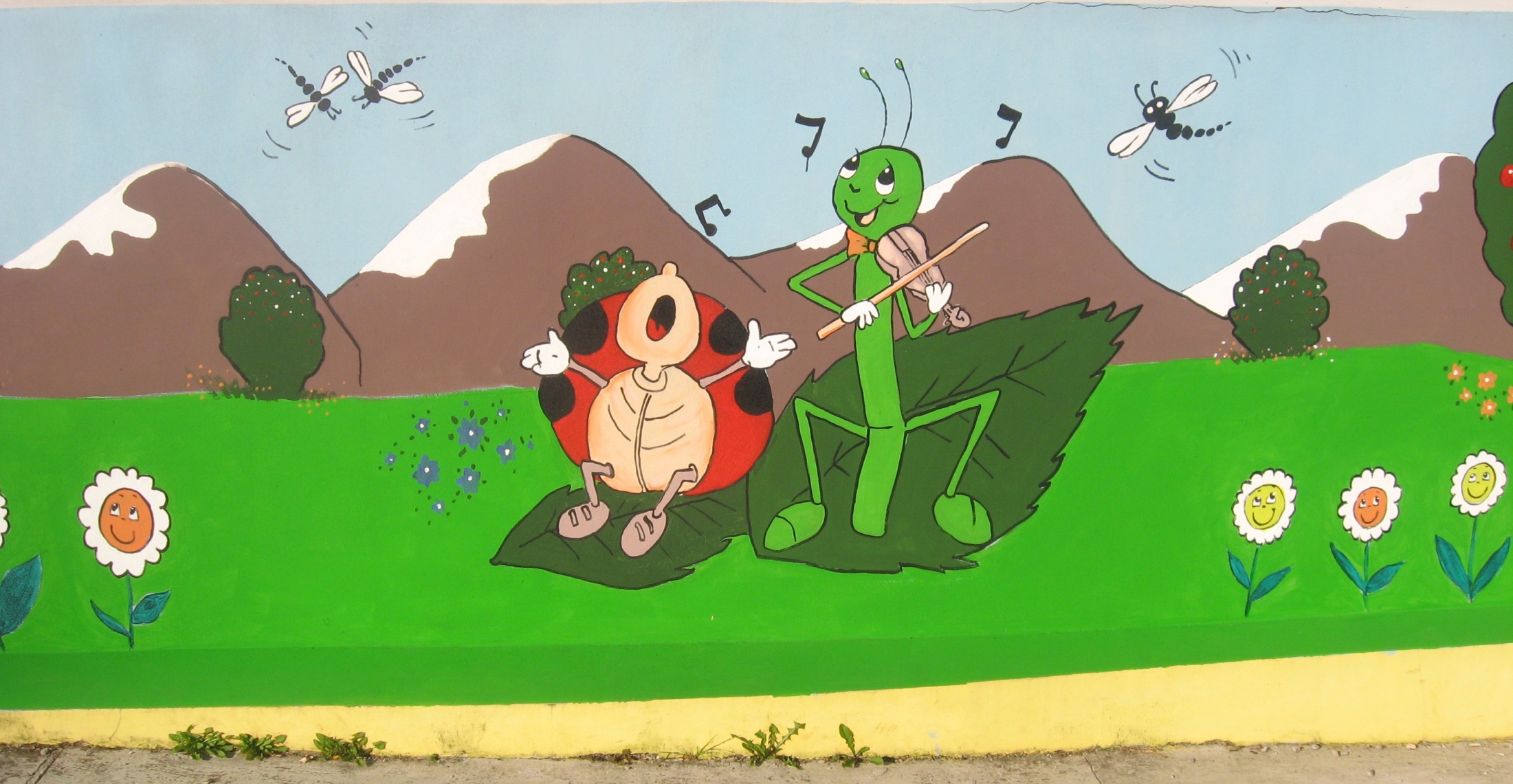 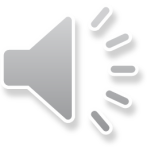 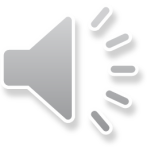